KIPARSTVO
OBLA PLASTIKA ali PROSTOSTOJEČA PLASTIKA
MALA in VELIKA (MONUMENTALNA) PLASTIKA
STABILNOST, STOJNOST
BARVA IN POVRŠINA KIPA
Kiparska dela lahko postavimo na ogled 
v notranjih ali v zunanjih prostorih. 

Pogosto so tista v 
notranjih prostorih (interierjih) 
manjših dimenzij.




Velike kipe velikokrat postavimo v zunanje prostore (eksterierje) – na trge, v parke, na dvorišča, …  
Takim kipom rečemo VELIKA ALI MONUMENTALNA PLASTIKA.
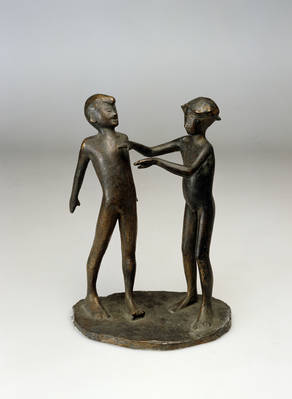 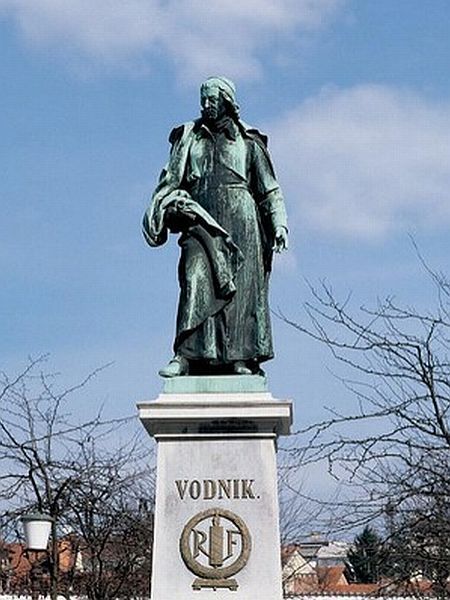 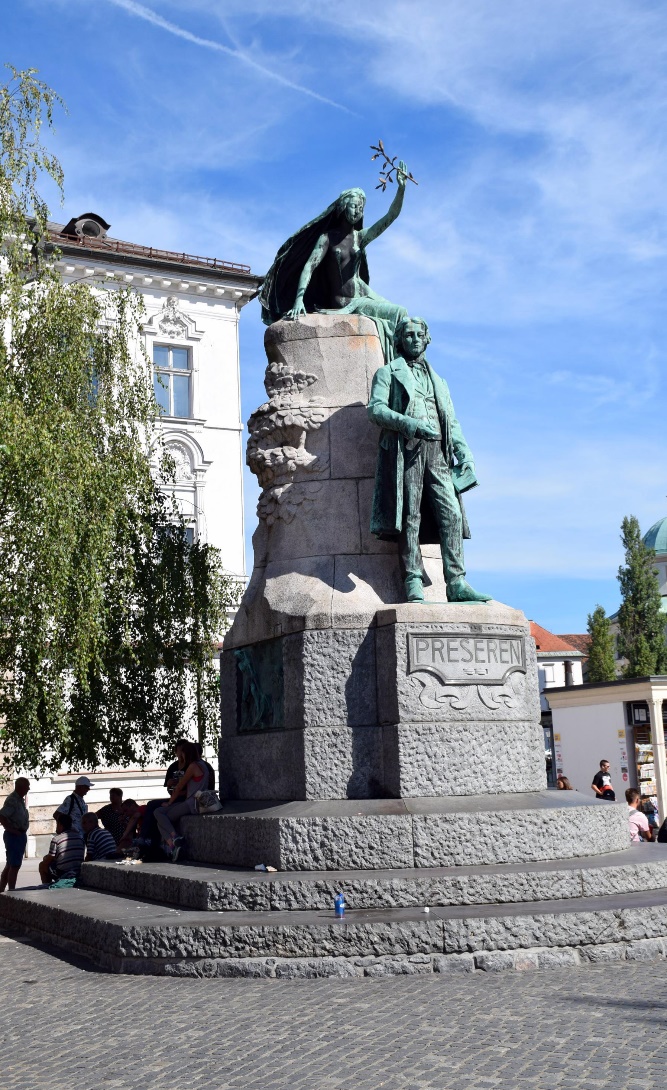 Nekateri kipi so res zelo veliki, kot na primer Prešernov spomenik v Ljubljani,


ali celo velikanski, kot na primer Sfinga v Egiptu ali Kip svobode v New Yorku.
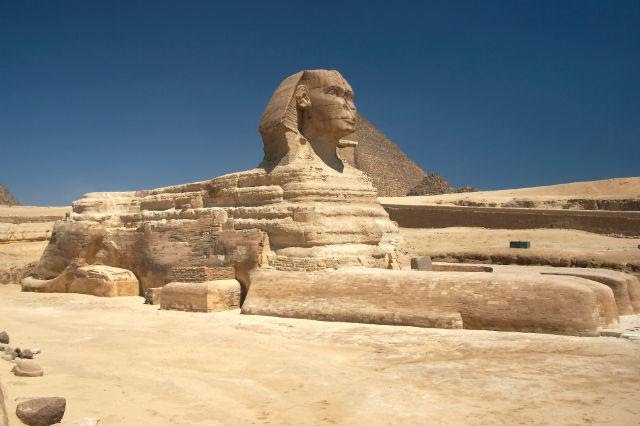 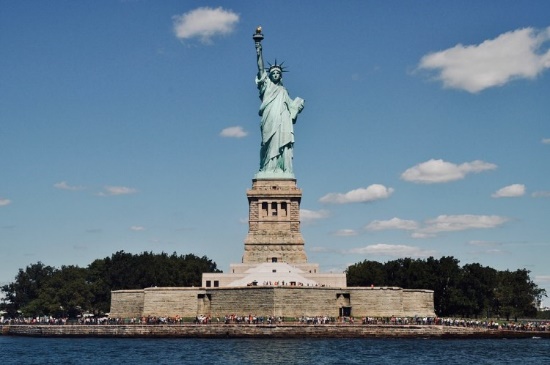 LIKOVNA NALOGA:
Oblikuj prostostoječi kip iz kartona ali lepenke

MOTIV: 
živalska figura

TEHNIKA:
sestavljanje,
risanje (površina kipa)

Velikost kipa:
višina naj bo vsaj okrog 20 cm, lahko je poljubno večji

Čas, ki ga bomo namenili za delo:
4 šolske ure
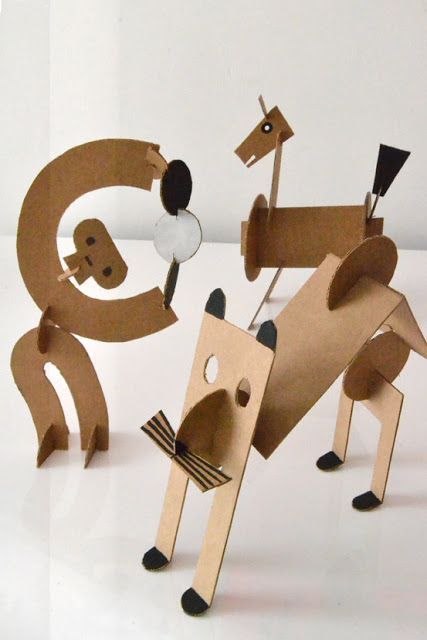 Oglej si primere na prosojnicah, s tem dobiš predstavo, kaj bo tvoja naloga in kako bi se je lotil/a.
Pomembno je, da bo tvoj gotovi kip stabilno stal na podlagi.
Kip si ogledujemo z vseh strani – spredaj, zadaj, z leve, desne, od zgoraj).  Ne pozabi na to med delom!
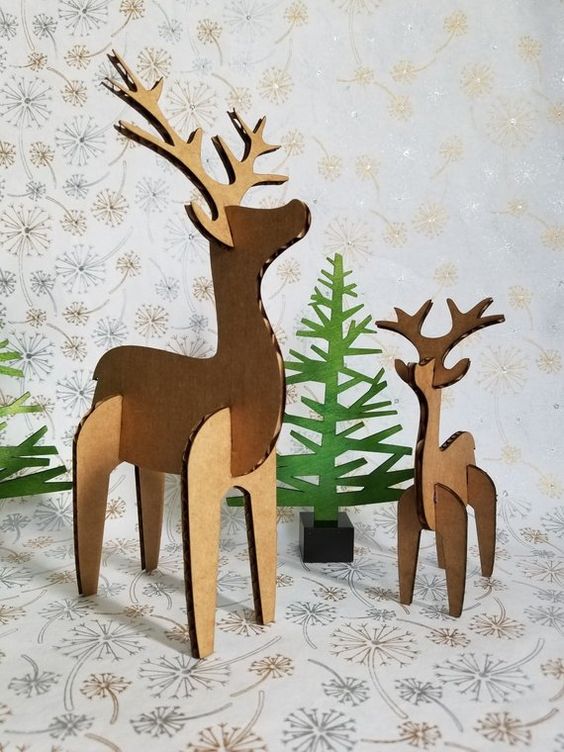 Za delo potrebuješ:

svinčnik,
škarje,
olfa nož (ni nujno) in podlago za zaščito mize,
karton ali lepenko (kartonske škatle – embalaža ali škatla za čevlje ali kaj podobnega),
črn flomaster ali črno voščenko,
belo voščenko ali tempero + čopič (ni nujno).
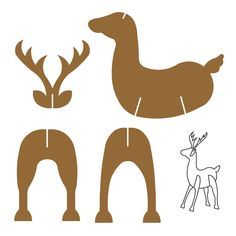 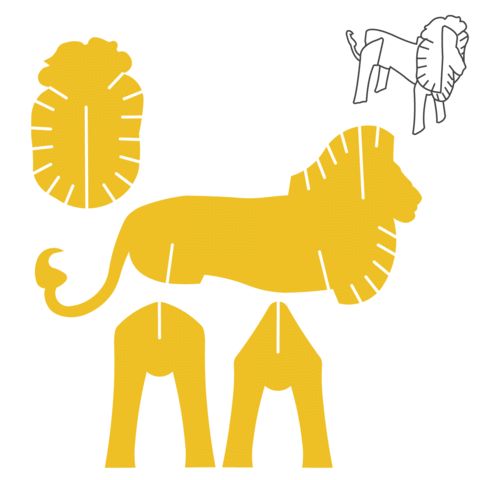 TU (klikni na obarvano besedo)
si lahko ogledaš kratek video o ustvarjanju podobnega kipa, kot ga boš naredil/a ti. 

Tvoj kip naj bo VEČJI 
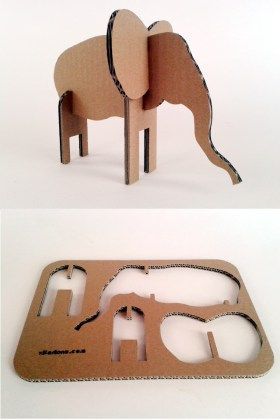 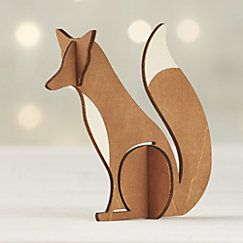 Preden boš začel s sestavljanjem delov, vse poriši z različnimi črtami 
(črn flomaster ali voščenka, bela voščenka ali tempera – uporabi, kar imaš doma).

Ne razmišljaj o tem, kakšna je žival v resničnosti, počrtkaj jo po svoji domišljiji. Lahko si privoščiš veliko svobode in ustvarjalnosti, na primer, da je ena noga črtkana z debelimi navpičnimi črtami, druga s tankimi vodoravnimi, telo je porisano s pikicami, glava s cikcak črtami, … 


Poglej primere na naslednjih prosojnicah.
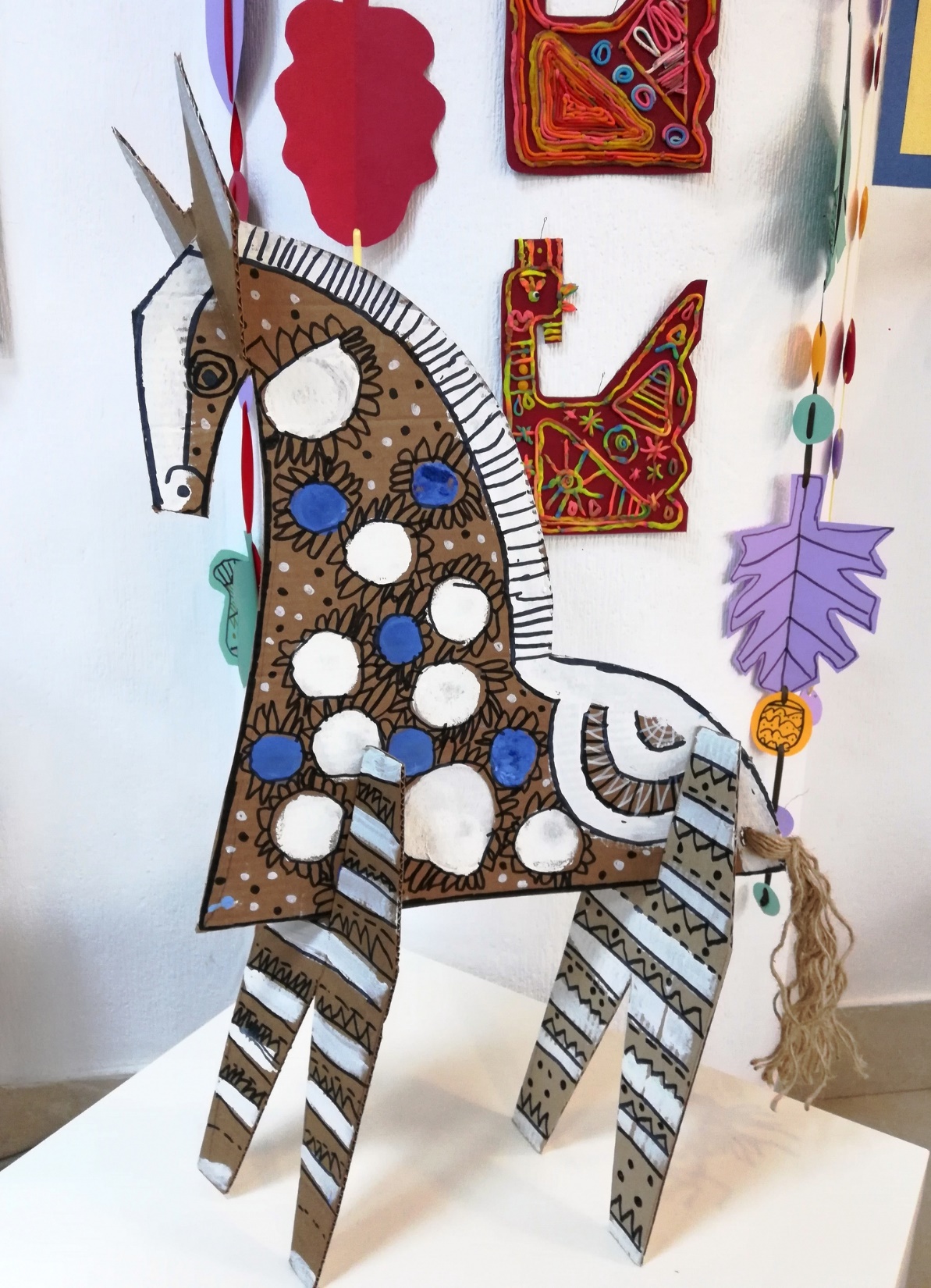 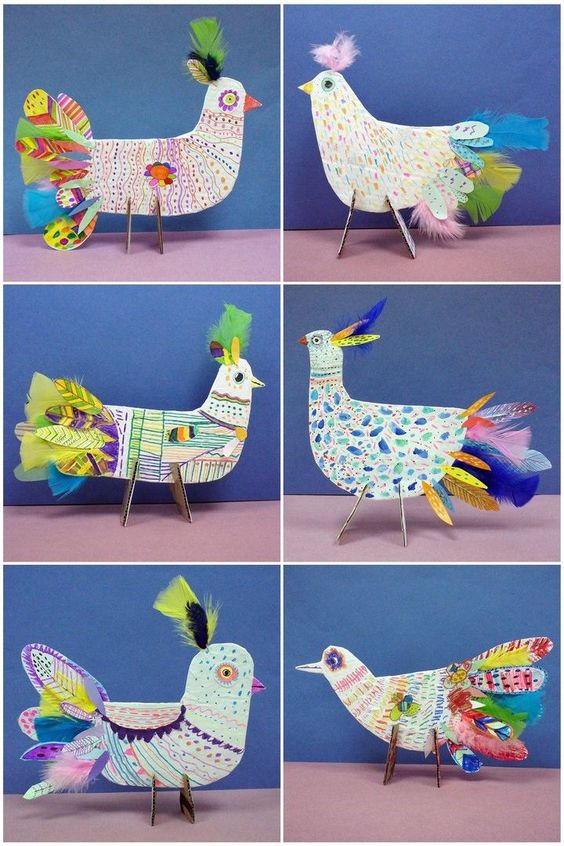 Kriteriji, ki jih bomo upoštevali pri vrednotenju:

Izvirna rešitev posredovanega likovnega problema (ta je dobro opažen na likovnem delu – prostostoječi kip, stabilnost, površina in barva kipa).

Likovni motiv – izkazana je originalnost (osebnostne lastnosti, lastno mišljenje, bogata domišljija).

Gibko (dinamično) reši likovni motiv.

Dosledno in kompleksno izvedena likovna tehnika.
Želim ti veliko veselja in užitkov pri kiparjenju 



Ne pozabi fotografirati svojega dela, 
lahko z več zornih kotov.


Fotografije mi pošlji na e-naslov duska.vlasic@kudplac.si, 
najpozneje do 24. 5. 2020.